Занимательное сопряжение
Автор: Чарушина Алла Алековна
учитель изобразительного искусства и черчения.
Тема  урока: Занимательное  сопряжение с элементами рисования.
Задание: На доске нарисовано три фигуры попробуйте собрать одну из них.
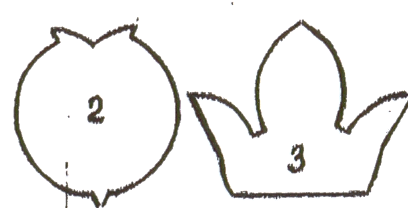 Анализ конструкции
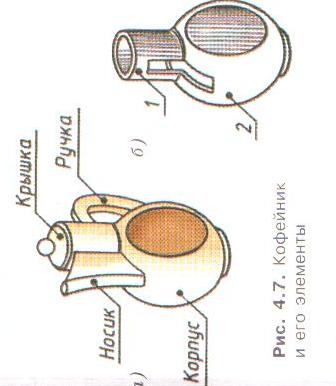 молодец
5
ошибка
Геометрические тела
ошибка
8
4
молодец
Молодец!
Ты ошибся
Геометрические тела
Сфера
Четырех угольная призма
Цилиндр
Изогнутая трубка (цилиндр)
 Сфера 
Полусфера 
Цилиндр
АЛГОРИТМ ДЕЙСТВИЯ
Посмотри на данное изображение и определи с чего, начнется построение.
Уточни для себя условия задачи в целом.
Ели ты считаешь, что задача имеет, Прочитай условия задачи.
несколько способов выполнения подумай, какой вариант будет, более целесообразный.
Начерти  изображение данного кувшина.
Задания  на «5», «4», «4»
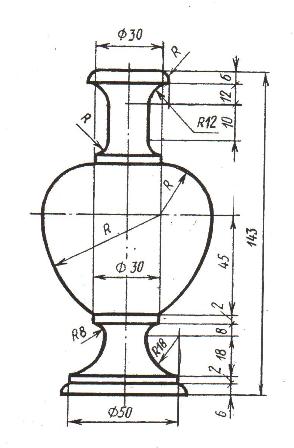 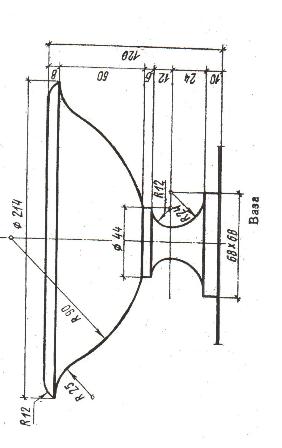 5
4
4
Вопросы:
Какие трудности были при выполнение задания?
Почему выбрали именно это задание?
Какие сопряжения оказались для вас сложными?